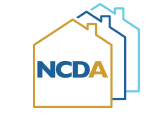 CDBG Best PracticesCitizen AdvisoryBoard
Marcy Esbjerg, Mpa
Director of community development
Pasco county, fl
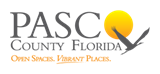 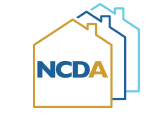 CDBG Basics
1200+ Entitlements
 Funding coming directly to your city/county
 Federal funds, local control 
 Follow your Con Plan to identify needs
 Follow your Con Plan to identify housing market assessment
 Follow your Citizen Participation Plan on community/citizen input
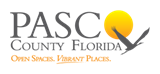 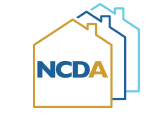 Audience Poll – How do you manage your CDBG funds?
We are a smaller Entitlement and we use it all for city/county eligible projects
 Our CDBG program is considered ‘the Mayor’s program’ or other elected/manager official(s), they choose the projects
 Our department selects projects through an application process based on our Con Plan and Needs Assessment 
 Our department receives general/informal input from citizens and advisory board members but our department takes responsibility for the final slate of projects (from an application process) and corresponding budget
 Our department releases a competitive application cycle and oversees a Citizen Advisory Board. The Board reviews all applications, scores, ranks and proposes funding. The elected commission or council make the final decision. Our department manages this process
 Combination of any or all of these options.
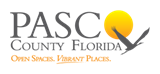 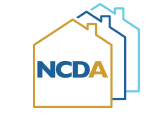 Benefits to Using Citizen Advisory Boards
Separates from the politics of funding
 Excellent opportunity to gather citizen participation
 Provides a buffer for the department
 Raises up community leaders or possible elected officials who support your work
 Allows for a variety of perspectives to be incorporated
LMI persons
 Homeless or formerly homeless
 Minority groups
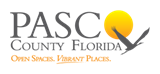 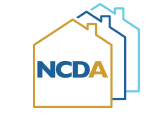 Citizen Selection Process - Volunteers
Neighborhood groups
 Nominations from elected officials
 Programs like Leadership Pasco, Citizen’s Academy
 Continuum of Care
 Community organizers or activists
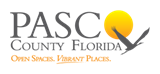 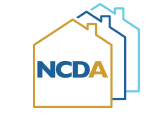 Next Steps
Create a job description to include duties, time commitment, potential meeting dates
 Conduct an orientation
 How to review an application
 How to score and budget
 Basics about CDBG and eligible activities
 Allow points for what THEY liked or didn’t like about the project

 Give advisory members enough time to read applications
 Create a spreadsheet for their scores and their BUDGET – members need to score AND fund
 Ask for their responses in advance of the meeting
 Come to the meeting prepared with aggregate scores and proposed funding
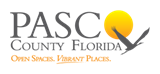 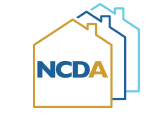 Example of a Volunteer Job Description
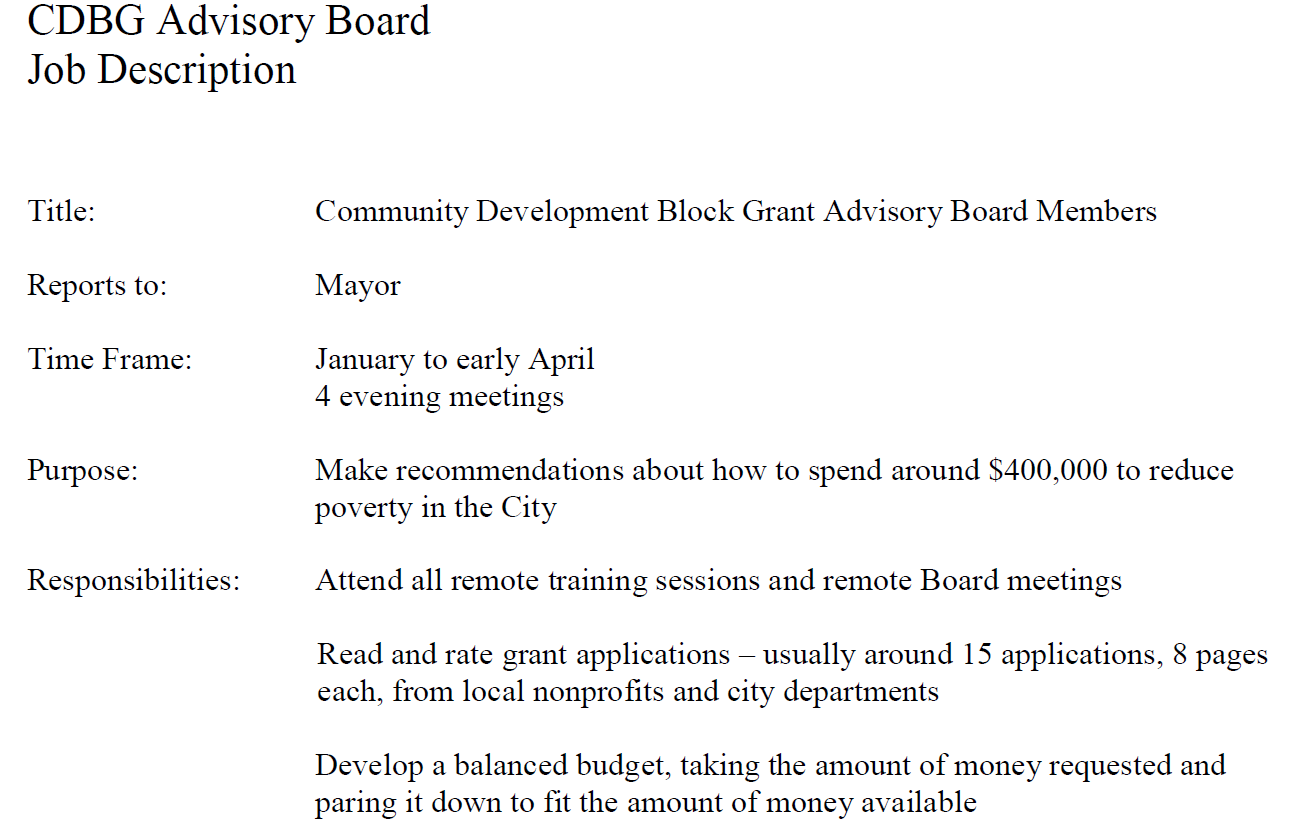 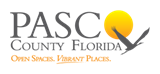 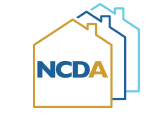 Example of a Volunteer Job Description  - cont’d
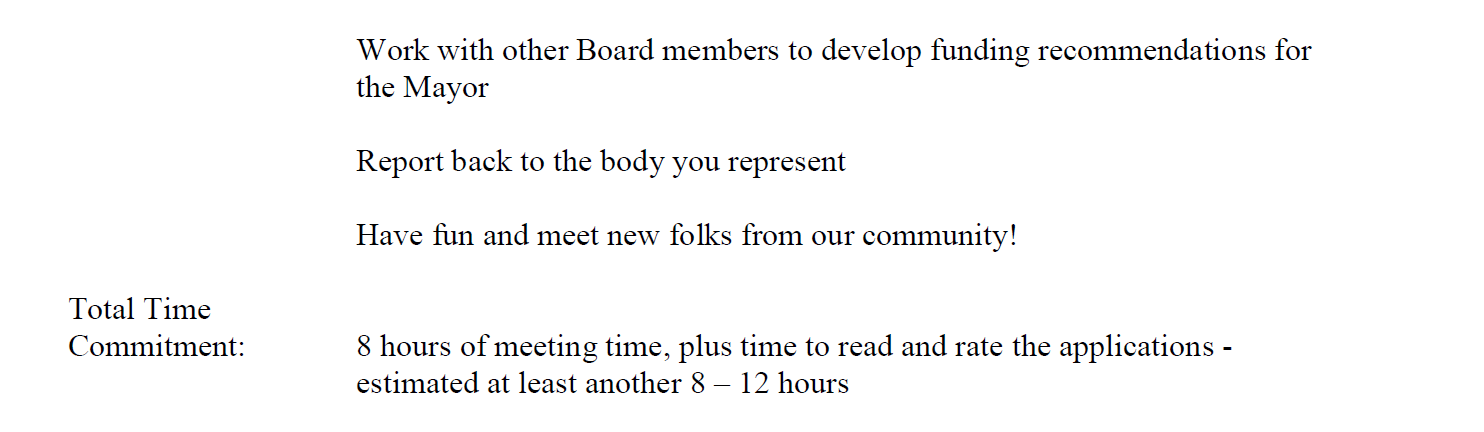 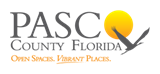 Articulated CDBG Goals &Objectives
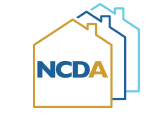 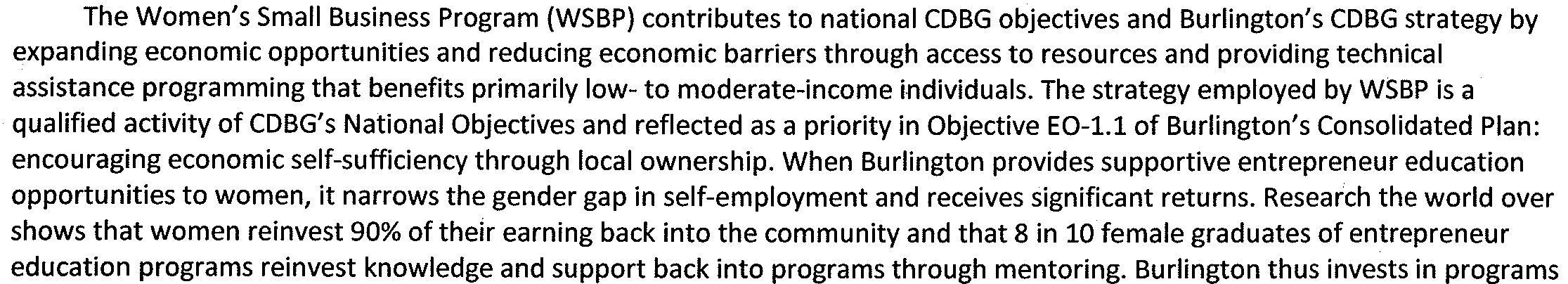 Uses Local Data
According to Emergency Shelter Grants Program’s Vermont Statewide Report, December 2016, 4,143 persons were sheltered between July 2015 – June 2016, and the length of stay in a shelter rose to 39 days. 
Evidence of Need
 				Burlington 	U.S. Avg 	
Housing built prior to 1939 		42.5% 		12.9% 	
Housing built prior to 1979	 	79.9% 		43.3% 	
% of Hhlds receiving Food Stamps	 	17% 		13% 	
Owners spending more than 30% of
 household income on housing (SMOCAPI) 	34.8% 		34.2% 	
Renters spending more than 30%
 of income on housing 			60.8% 		52.3% 	
Med gross rent as % of household 
income 				34.4% 		31.3%
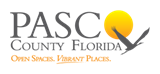 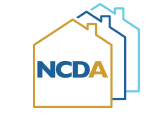 Citizen Advisory Board – Meeting Basics
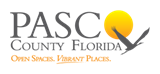 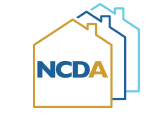 Keeping a running total
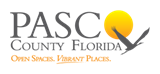 /
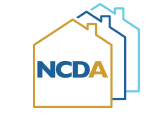 Final Thoughts
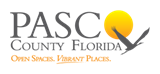